DELIRIUM
By 
Pius Kigamwa
DELIRIUM
-When Present –based on aetiology
Hence 
          -Delirium due to General medical condition
          -Substance induced delirium
          -Due to Multiple aetiologies
          -Not otherwise specified
Predisposition:-
1)      Elderly
2)      Low  Cerebral reserve
3)      Post cardiotomy
4)      Burn patients
Drugs dependency in withdrawal
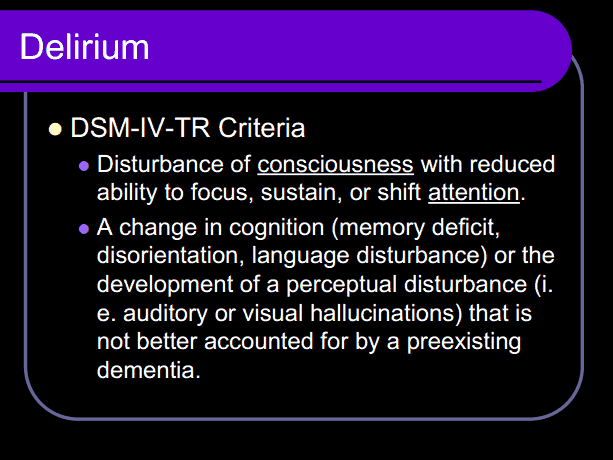 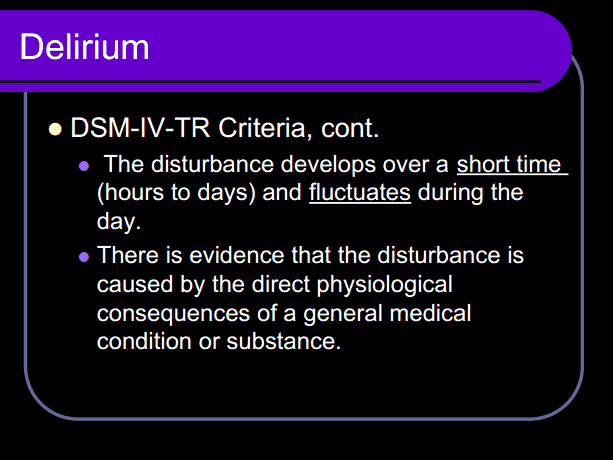 EPIDEMIOLOGY
10% of all hospital in-Patients incidence varies with Setting-
30% of surgical ICU/ Coronary ICUs
20% of Severe burns
30-40% of hospitalized   more than 65 yrs olds
High risk in Children
Pre-existing brain damage e.g. Dementia, Tumour , Cerebro-vascular- disease.
History of Delirium
Alcohol dependency
Diabetes Mellitus
Malnutrition
Sensory deprivation e.g. Black patch
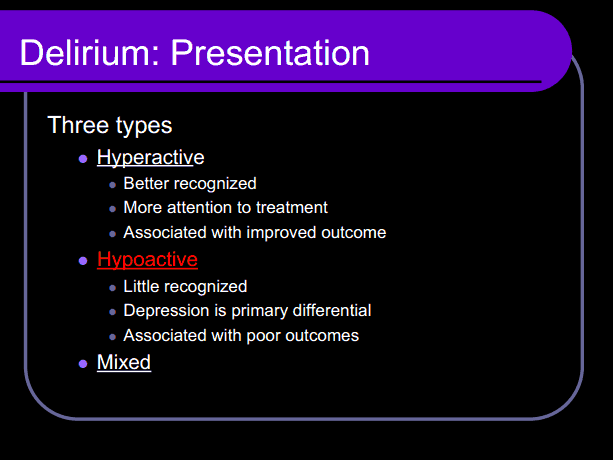 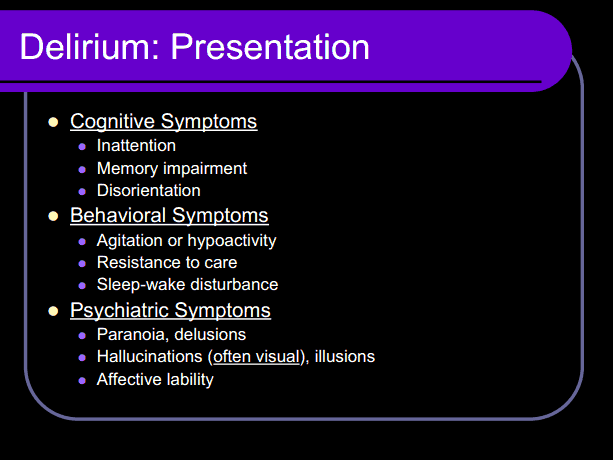 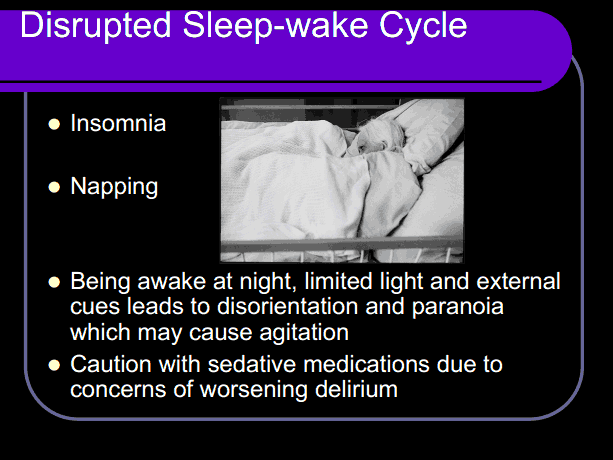 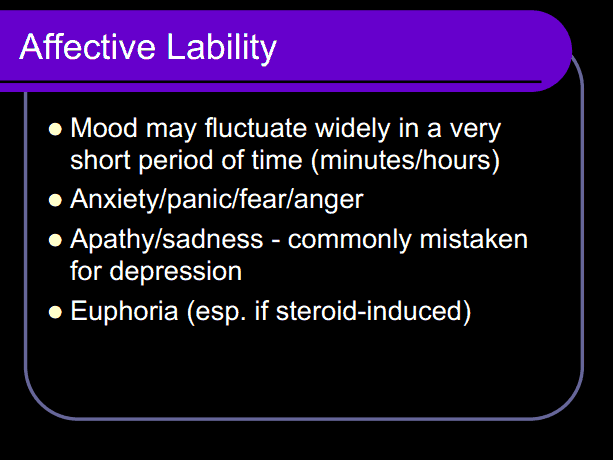 CAUSES
INTRACRANIAL i.e. CNS Disease

	Epilepsy + Post  Ictal states
 	Brain trauma (esp. Concussion)
	Infections- Meningitis /Encephalitis
	Neoplasm’s
	Vascular disorders e.g. CVA
EXTRA-CRANIAL
Drugs (ingestion or withdrawal + poisons
     DRUGS
-Anticholinergics            -Anticonvulsants
-Antihypertensives          -Antiparkinsonian agents
-Cardiac glycosides         -cimetidine
-Disulfiram                      -Insulin
-Opiates                            -Phencyclidine
-Salicylates                       -Steroids
EXTRA-CRANIAL
POISONS
 -Carbon monoxide         - Heavy metals
Sedatives/Hypnotics//Tranquilizers  Alcohol.
ENDOCRINE   DYSFUNCTIONS (HYPO OR HYPERFUNCTION)
- Pituitary, Pancreas,Adrenal, Parathyroid, Thyroid
DISEASE OF NON-ENDOCRINE ORGANS
Liver – Hepatic encephalopathy, Kidney- Uraemic encephalopathy-Lung – CO2, Narcosis,Hypoxia CVS-Heart  failure, Arrythmias, Hypotension, Deficiency diseases-Thiamine,B12, folic Acid, Nicotinic Acid Pellagra 5DS- Systemic infections- fever,Sepsis  Electrolyte imbalance of any cause-  Post operative State, Trauma –head or general body
AETIOLOGY
Multifactorial - Combination of Individual, Situational and Pharmacological Variables.
Basic dysfunction in ….Dopamine Systems andAch.
Notable correlates
                 -Anticholinergic Toxicity …..EEG Slowing
                 -TCAs- Delirium in overdose-.disorientation, cognitive dysfunction  +  Hallucinations with characteristic
EEG Slowing
                 -High Transmission in Meso-limbic dopaminergic Pathway, thus Agitation +  Delusions treatment = 1/V  Haloperidol.
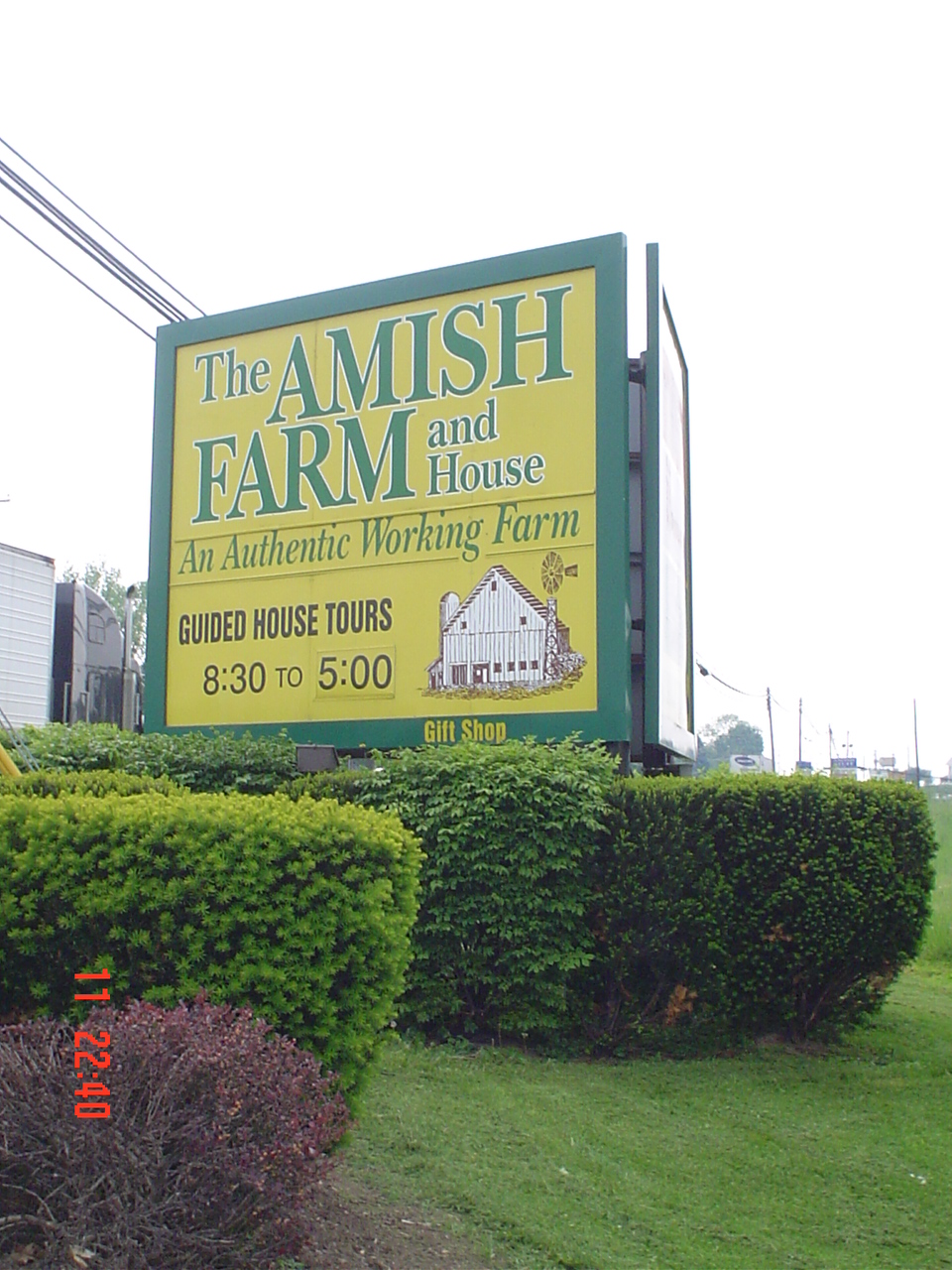 CLINICAL FEATURES
Clouded state of consciousness……….HALLMARK
Difficulty in Sustaining attention to both internal and external Stimuli
Sensory Misperceptions
Disordered Stream of thought
Disturbance of sleep/awake cycle
Altered level of Psychomotor activity
Features evolve over a short period, fluctuating over 24hr period
Affect-Anxiety, Irritability, Depression, Apathetic Suspicious
Delusions of Persecution
Defective grasp.e.g may drink from flower vase
Thought disorder-difficulty  in focusing attention. Perservaration
Memory  loss, Disorientation
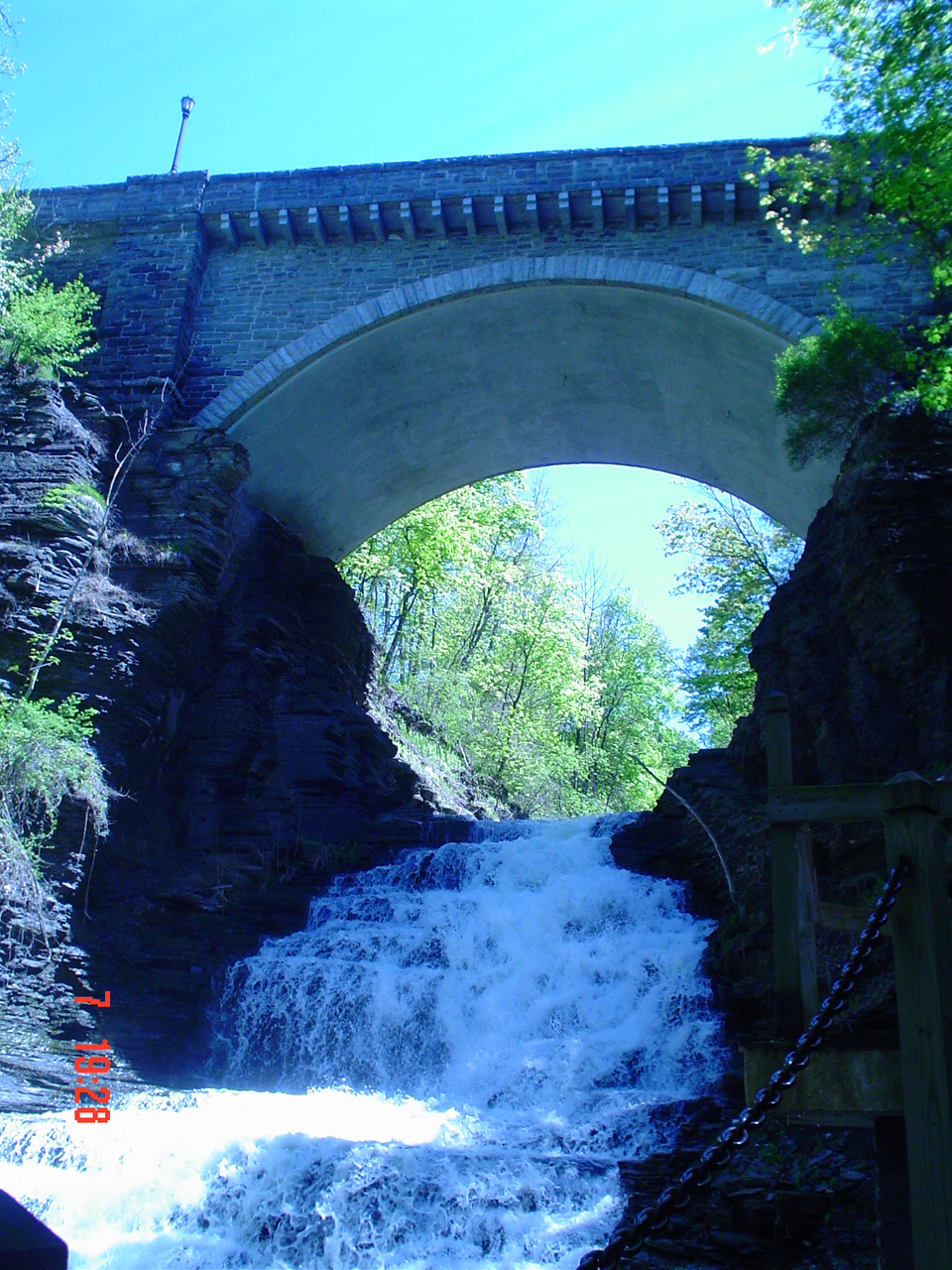 DIAGNOSIS
-Anxiety
-Dissociative States
-Malingering
-Epilepsy
-Mania 
COURSE AND PROGNOSIS
 Characteristically lasts   < 1/52
10-30% Progress to Coma + Death
1 Year Mortality as high as 50%
Sign of impending death in 25% of cases
OBJECTIVE ASSESSMENT OF COGNITION
Orientation
Attention\Concentration
Memory
Abstraction 

INVESTIGATIONS
-         BLOOD ……FBC-differential + ESR
                                             Blood Sugar
                                             U/E + Ca
                              LFT
                             Arterial po2  + po2
                             Drug levels
                                            TFTs
                -URINE…………Glucose
                                              Ketones
                                              Cells
                                              Protein
                                              Drug screen
                -ECG
                -CXR ,  EEG  ,  SCANS
TREATMENT
Basically   treatment is Medical.
N.B   Medical  emergency-treat underlying cause.
-Symptomatic Treatment
-Management of environment
-Sedation for agitation , anxiety or violence drug of choice………..Haloperidol
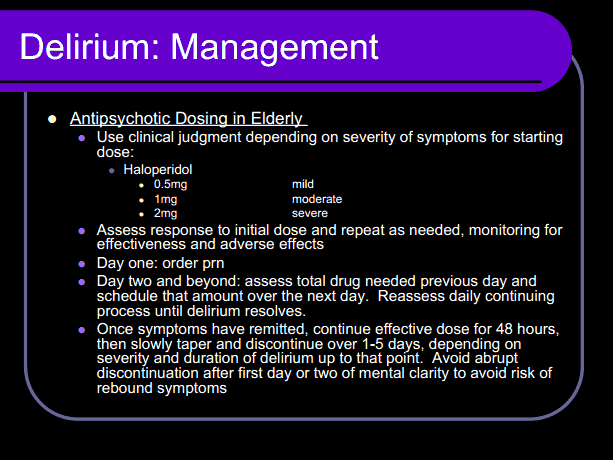 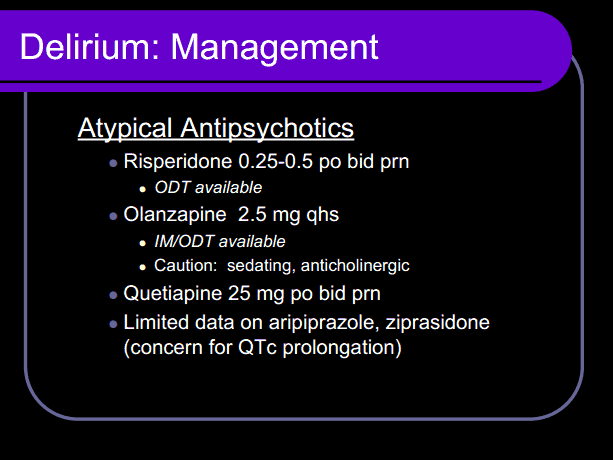 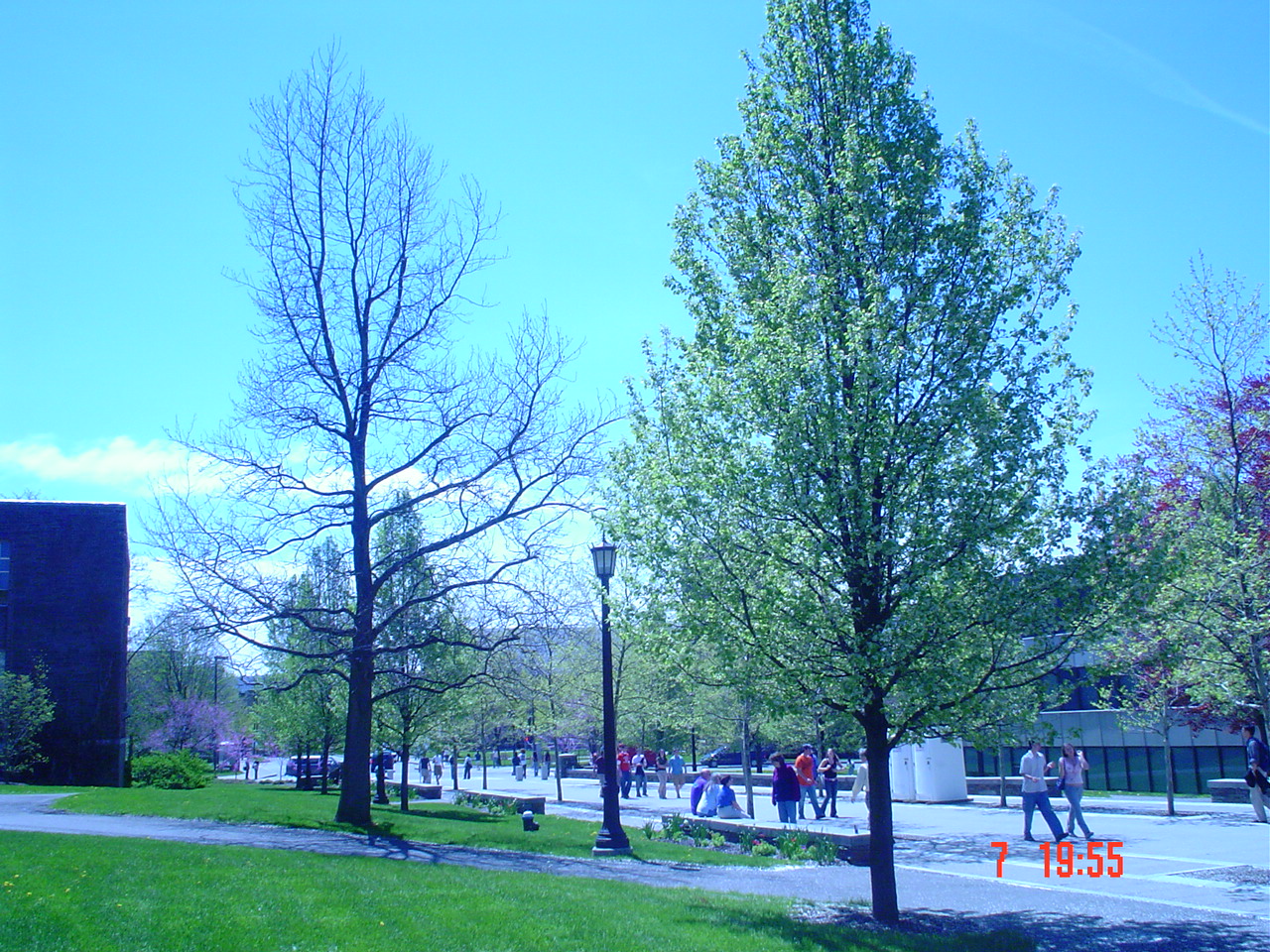